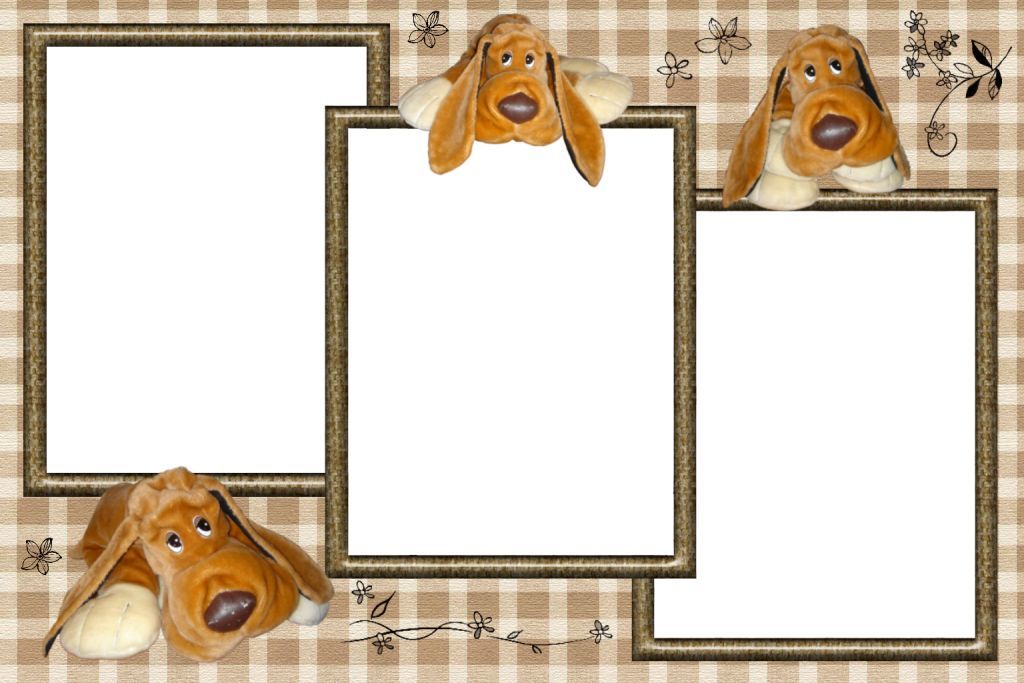 УЧИМ
БУКВЫ
БУКВА С
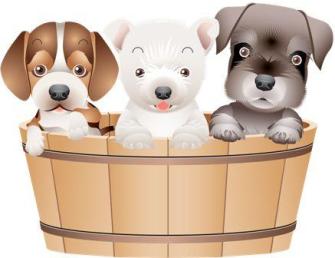 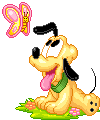 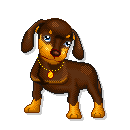 Бойкова О. В., учитель
начальных классов
МОУ СОШ №1 г. Конаково
Тверской обл.
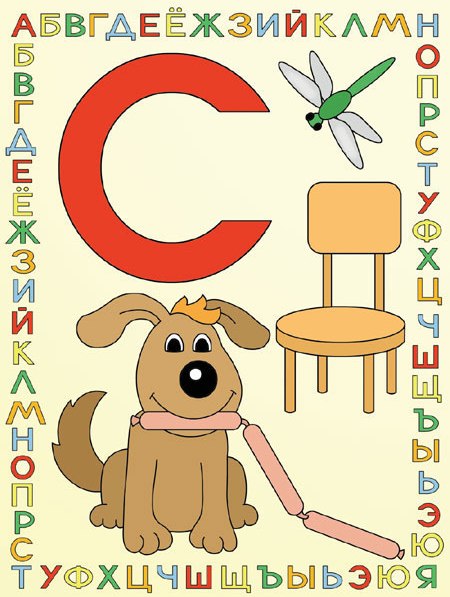 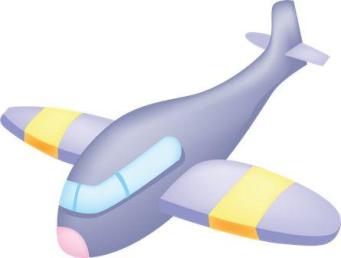 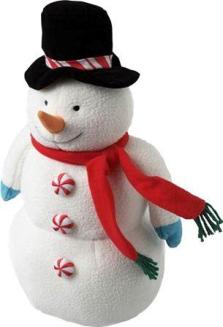 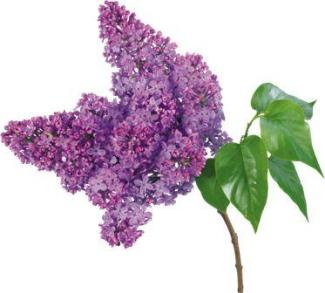 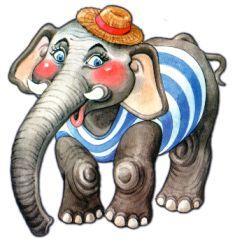 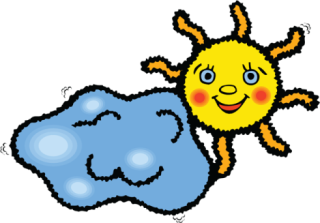 Сс
Солнышко
Солнечный зайчик
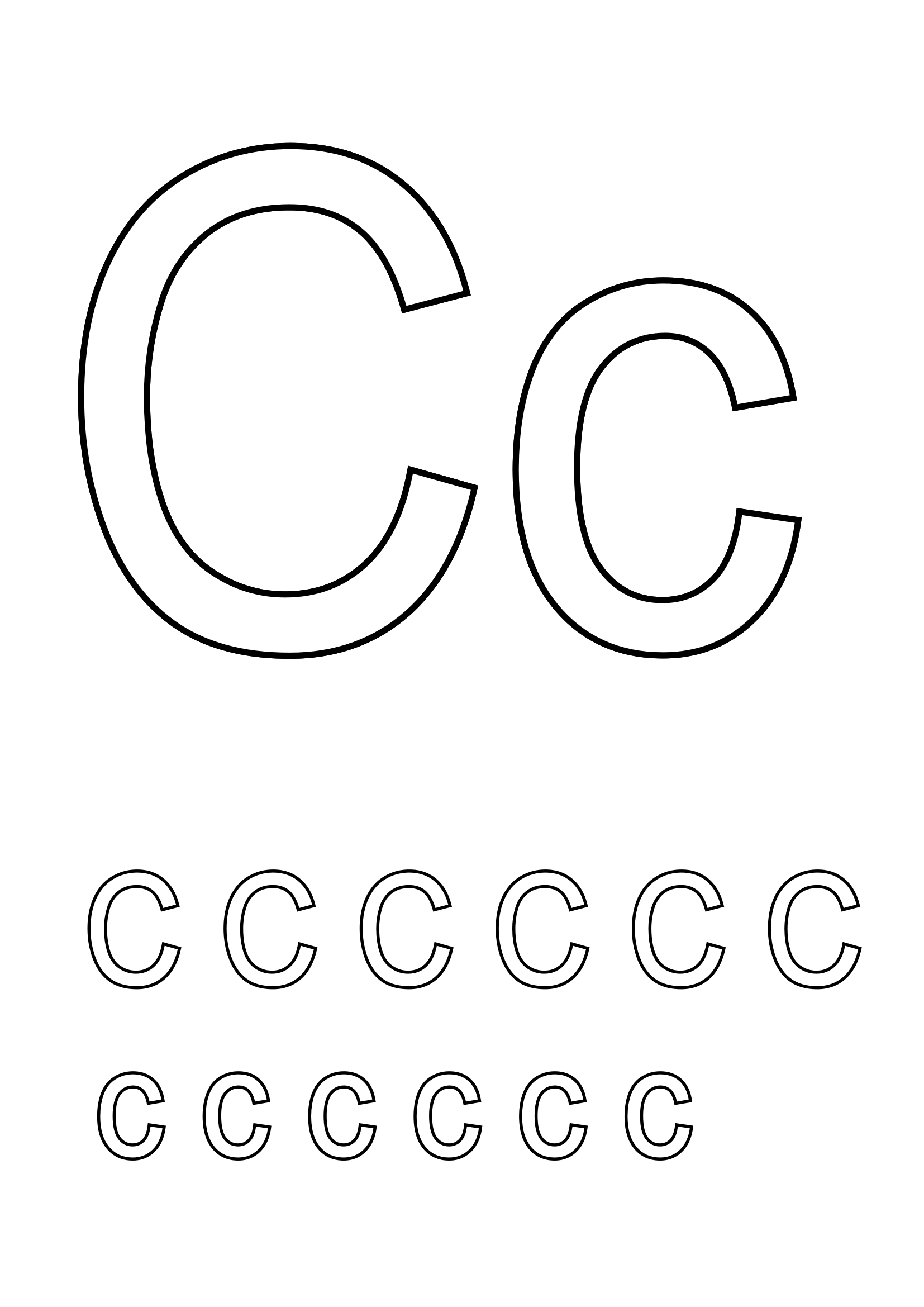 СОРОКОНОЖКАКак-то у СороконожкиПродырявились сапожки.Мастерская под замком -Так и ходит босиком.
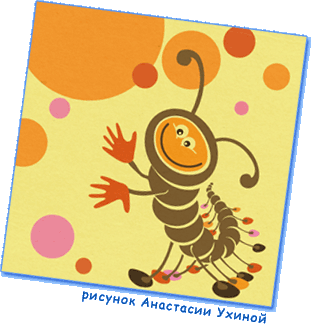 РАСПЕЧАТАТЬ
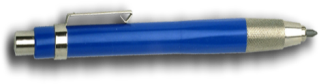 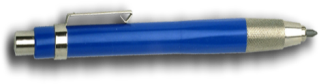 http://kartinki.netslova.ru/N4/1  - сороконожка
http://mir-zverej.ru/comment_1255619339.html  – страус
www.pts2003.by.ru/swan/straus-01.htm - страус
http://www.razvitierebenka.com/2010/03/blog-post_22.html - буквы
www.mocktail.ru/archives/categor...l/fruit/  - сироп и сок в стакане
http://blog.locallectual.com/%3Fp%3D4081  – горох
www.alterwest.ru/cat2.php - сырок
http://poeday.ru/eda_cats.php%3Fcat_id%3D58  – салаты
http://belcook.com/cat/veg/solenya-i-ma.../page/2/  - соленья
www.liveinternet.ru/community/1759949/  - спаржа
www.tort-magazin.ru/vkus/sufle-b...erry.htm - суфле
www.teanu.ru/2008/12/sosiski-v-t...use.html - сосиски
www.povodok.ru/encyclopedia/phot...207.html - страус
http://uroc.camel.refreshlab.ru/  - сурок
http://commons.wikimedia.org/wiki/File:...eton.JPG  – сурок
www.techincom.ru/prew_cat.htm%3F...d%3D1208 – скорая помощь
http://bse.sci-lib.com/particle000381.html  – саранча
www.batikart.ucoz.ru/index/0-10 - свечи
www.stimul.co.ua/resource.php%3F...s%3D2251 – сургуч
http://mebelwiki.com/%25D0%25A1%25D0%25...5D0%25B0  – смола
http://moikompas.ru/compas/kley  – клей
www.oops.zp.ua/2008-01-05%3Ffirs...26pg%3D3 – сугробы
www.gold-rus.com/Gold/ru.html - сито
http://clipartcorel.narod.ru/index.html - рамка
Аудиофайл для ролика взят с сайта http://alphabook.ru
http://rusedu.ru/detail_4447.html - презентация «Письменные буквы русского алфавита», автор – Чулихина Е. А.
http://www.raskraska.com/ - раскраска
www.lenagold.ru – слон, сирень, снеговик, самолёт, собаки
http://filmiki.arjlover.net/ - мультфильм
www.solnet.ee – стихотворение  на 6 слайде